VEGETABLES
Vegetables are herbaceous edible plants cultivated for the consumption of fresh roots, tubers, bulbs, soft stems, immature flowers, leaves or fruit  in fresh, conserved, or frozen condition.
Forms of consumption
Fresh salads
Cooked salads
Fruit
Cooked food
Main food
Secondary constituents used to improve taste
NUTRITIONAL VALUE
Protein
Carbohydrates
Fat
Inorganic salts
Vitamins
Antioxidant compounds
Plant fibers
Table 1A: Main nutrient constituents in  vegetables (in 100 g of edible part)
Table 1B: Main nutrient constituents in  vegetables (in 100 g of edible part)
Table 2A: Composition of vegetables in inorganic salts (mg per 100 g of edible part)
Table 2B: Composition of vegetables in inorganic salts (mg per 100 g of edible part)
Table 3A: Composition of vegetables in main vitamins (mg per 100 g of edible part)
Table 3B: Composition of vegetables in main vitamins (mg per 100 g of edible part)
CLASSIFICATION OF VEGETABLES
Botanical taxonomy
Edible part
Requirements in temperature
Cultivation cycle
Pollination
Photoperiod
Botanical classification
Plant species 

Examples
Pepper: Capsicum annuum
spinach: Spinacia oleracea
Sub-category
Botanical variety
 π.χ. Brassica oleracea, 
var. botrytis: cauliflower
var. italica: broccoli
Var. capitata: cabbage

Cultivated variety:
   (cv. =   cultivated variety) 
 e.g. tomato:
Solanum lycopersicum, cv. Belladona)
CLASSIFICATION ACCORDING TO THE EDIBLE PART
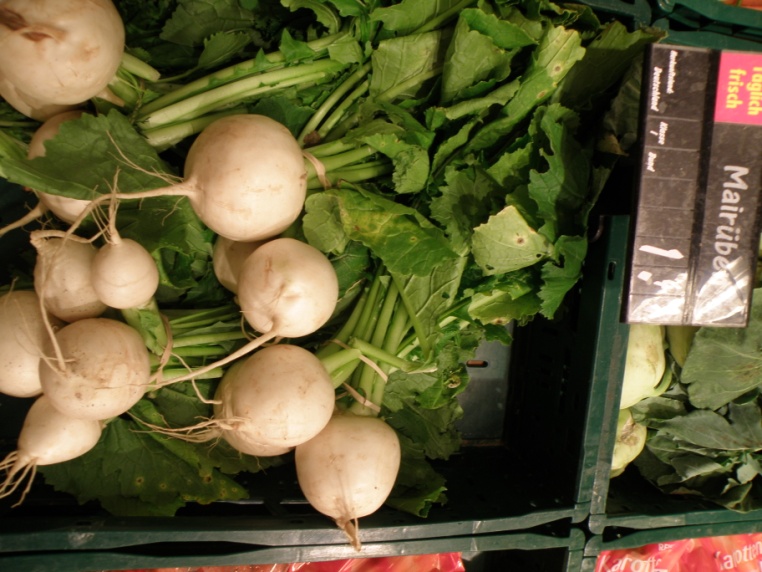 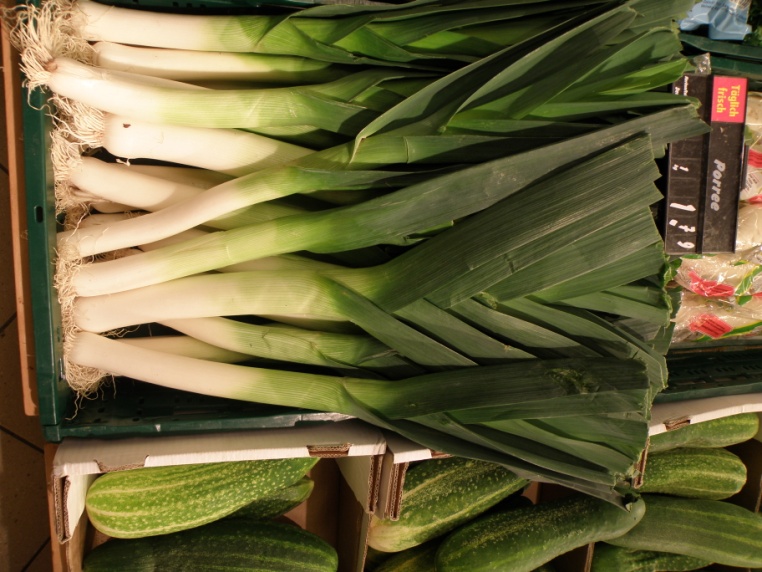 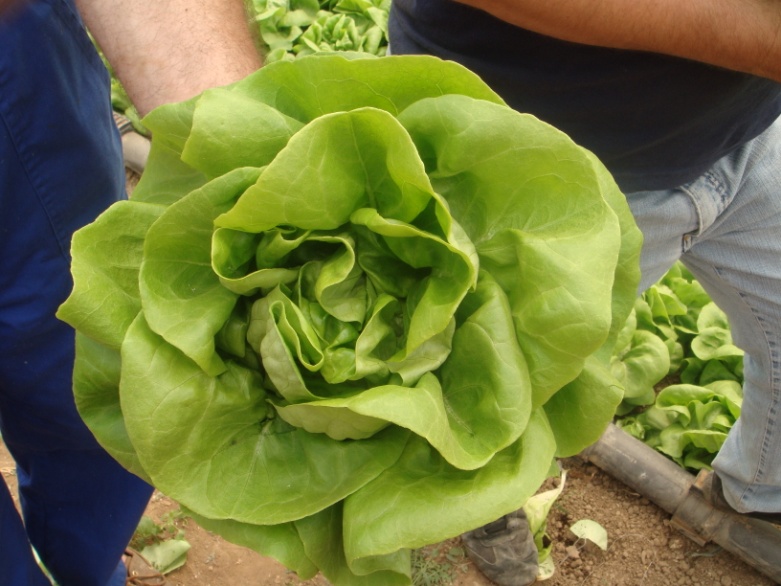 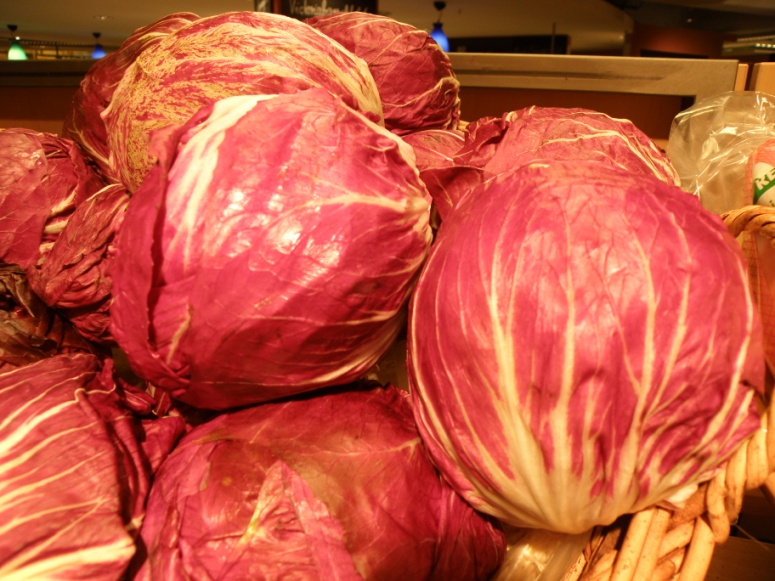 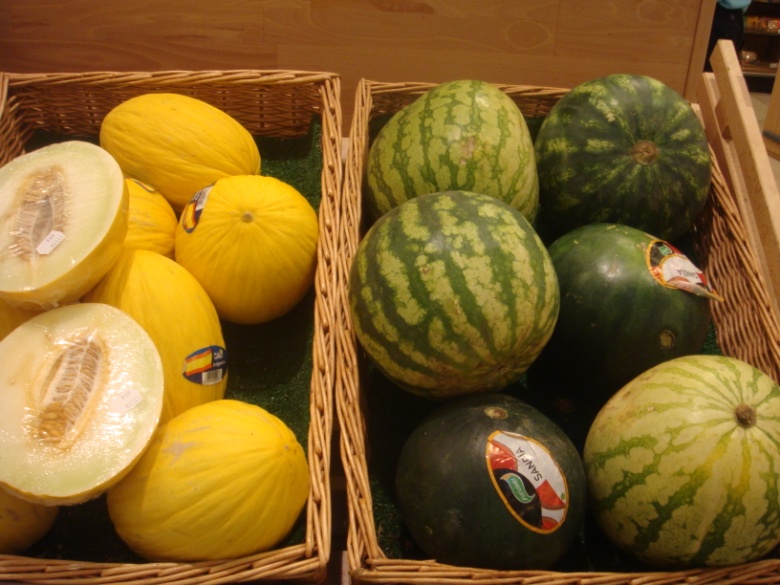 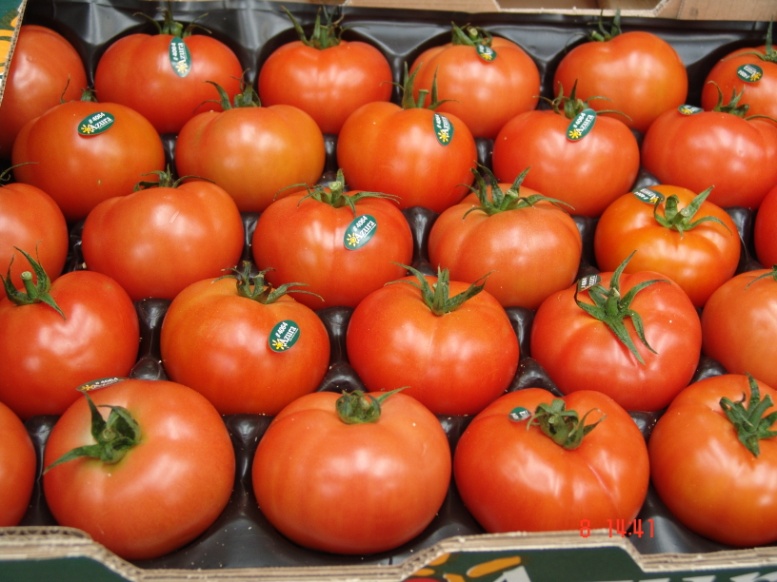 CLASSIFICATION ACCORDING TO THE EDIBLE PART
The edible part may be:
Underground plant organts
tuber: potato
Root tuber: red beet,  carrot
Bulb: onion, garlic
Stem: asparagus, kohlrabi
Leaves: lettuce, endive
Unripe flowers: cauliflower, artichoke
Fruit:
Unripe fruit: cucumber, eggplant
Ripe fruit: tomato, watermelon
Table 4: Classification of vegetables according to their temperature requirements
Table 5: Vegetables requiring vernalization through exposure to cold temperatures to form reproductive organs
Table 6A: Classification of vegetables according to their pollination needs
Classification of vegetables according to the cultivation cycle
Perennial
Asparagus
Artichoke




Annual
All other vegetables cultivated in temperate climates
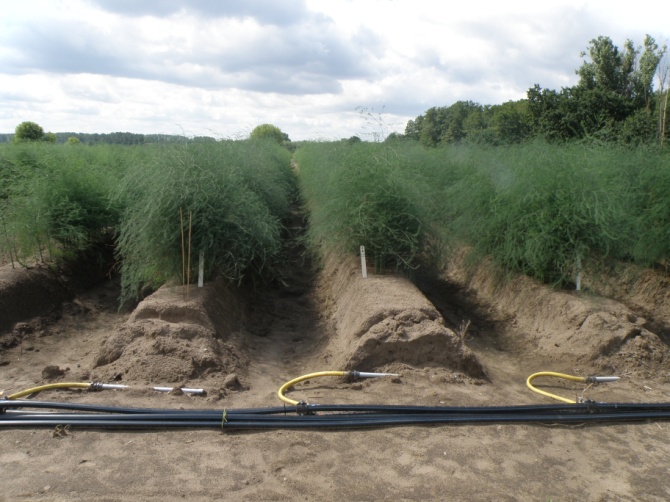 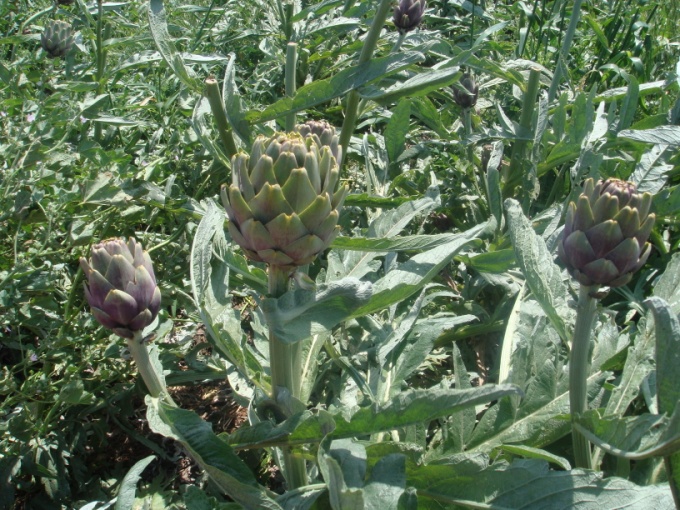 Current trends in the market of fresh vegetables
The percentage of fresh vegetables distributed trough large super markets is increasing

Consumer demand for safe and high quality food has dramatically increased

Quality certification of fresh vegetables and fruits is becoming compulsory
The importance of quality
Product quality is a complex characteristic that depends on several factors and includes both objective, measurable quality traits as well as subjective, sensory characteristics.

Nowadays, most vegetables prescribed for the market are subjected to quality grading based on standards set by EU and other international or national authorities.
The importance of quality
The application of quality standards to fresh vegetables has increased the uniformity in size, maturity and presentation of produce.
 
However, the vegetable quality characteristics related to flavour and aroma are not affected by such standards.

Flavour and aroma are important in the market to gain reputation (e.g. a brand name) and get a premium price .
The importance of quality
Furthermore, the quality characteristics linked with food safe, i.e. the residuals of agrochemicals, are in most cases not taken into consideration when grading into classes according to quality standards.

Therefore, many state authorities as well as the European Union have established maximum residual limits (MRL) for specific agrochemicals and horticultural products.
The need for certification
The increasing concern of consumers with the safe and quality of fresh vegetables and other food products originating from agriculture forced the large super market chains in Europe to establish a comprehensive system of certification.
GLOBALG.A.P. (www.globalgap.org) (formerly EUREPGAP)
Certification is based on a standard protocol of Good Agricultural Practices (GAP)
 GLOBALG.A.P. Fruit and Vegetables Standard
Certification and Market
The application of good agricultural practices is aimed at minimising detrimental environmental impacts of farming operations, reducing the use of chemical inputs and ensuring a responsible approach to worker health & safety.
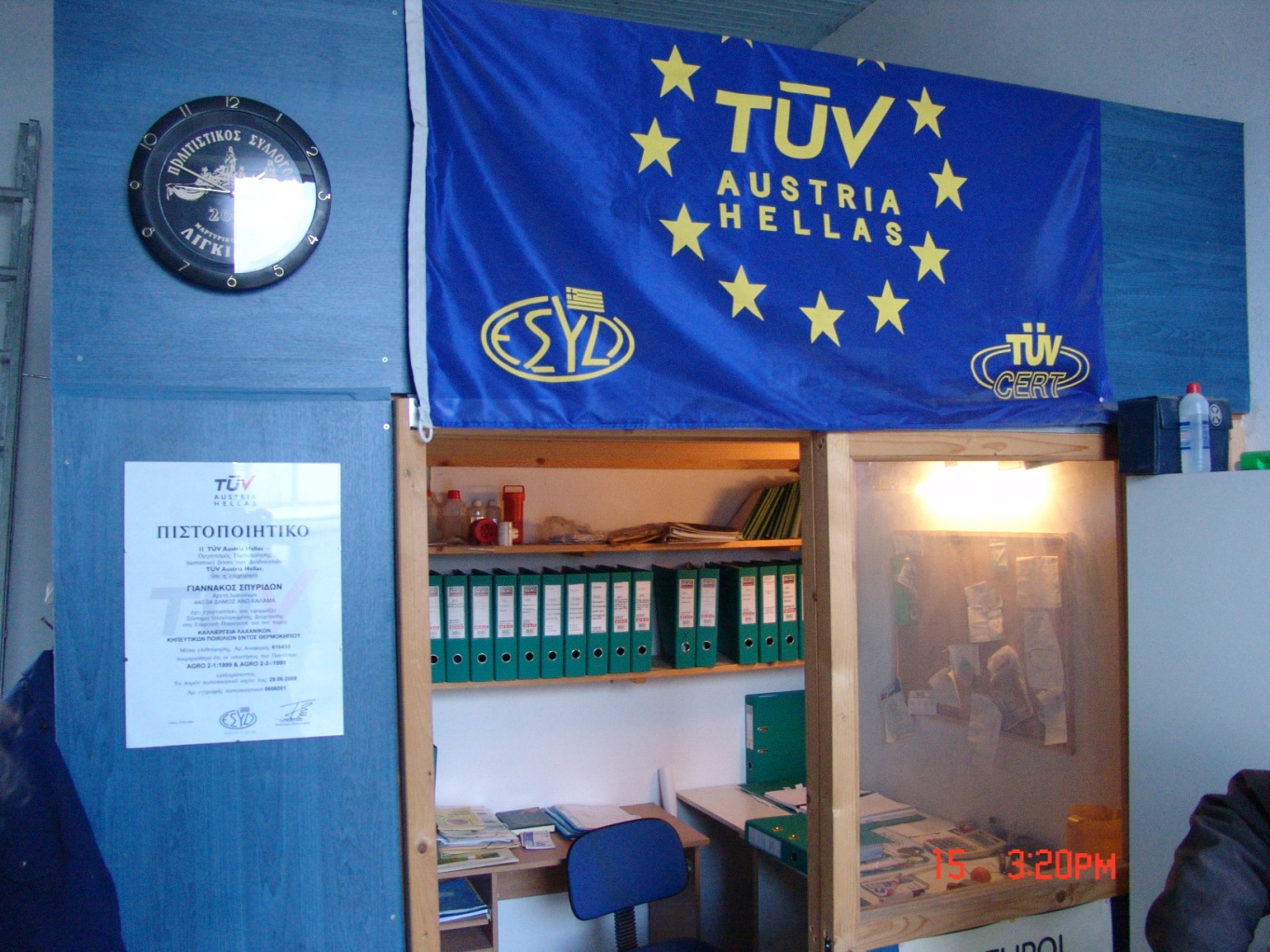 Certification and Market
Certification of the production procedure according to the GLOBALGAP standard is a prerequisite for the product to be marketed by the joined retailers. 

In Greece and other Mediterranean countries, the introduction of the GLOBALGAP certification system had serious consequences on vegetable production, since it became a prerequisite for growers to export their products to the large fresh vegetable markets of Europe.